Module 3: Individual Peacekeeping Personnel
Lesson
3.4
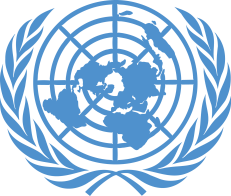 Sexual Exploitation and Abuse
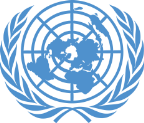 Aim 

To ensure all peacekeeping personnel know the UN prohibits sexual exploitation and abuse and the standards of conduct and behaviour the UN requires in this regard.
UN Core Pre-Deployment Training Materials 2016
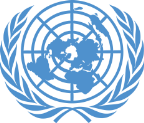 Relevance 

Allegations of sexual exploitation and abuse (SEA) by UN personnel
UN zero tolerance policy on SEA
Obligation of ALL
UN Core Pre-Deployment Training Materials 2016
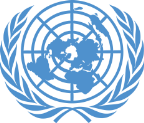 Learning Outcomes 

Learners will:
Explain “zero tolerance of SEA”
Describe SEA and uniform standards on SEA
Describe DPKO three-pronged approach
Explain responsibility of peacekeeping personnel
UN Core Pre-Deployment Training Materials 2016
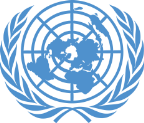 Learning Overview
Duty to “Protect and Serve”
Zero Tolerance of Sexual Abuse
Definition of SEA
Uniform Standards on SEA – Prohibited Acts
DPKO’s Three-Pronged Approach to SEA
Responsibility for Conduct on SEA
UN Core Pre-Deployment Training Materials 2016
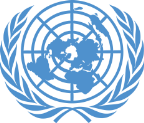 Duty to “Protect and Serve”
Your behaviour as UN staff upholds the confidence and trust of the people you have come to serve
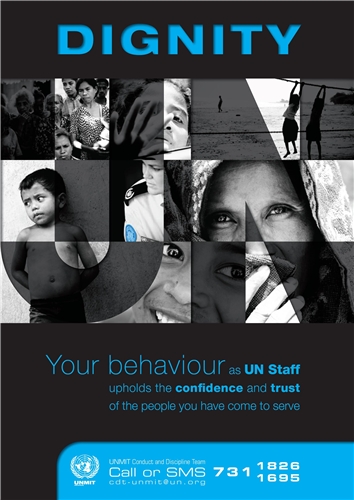 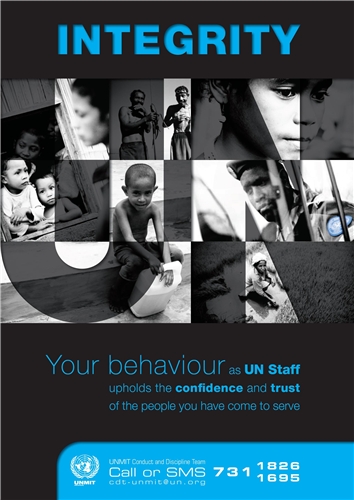 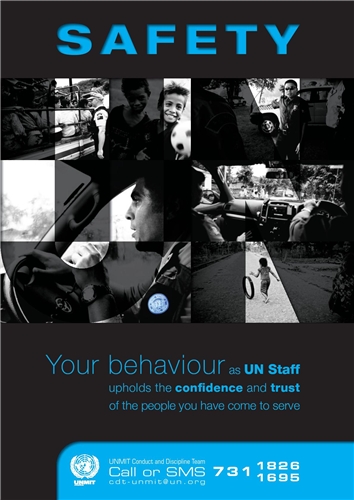 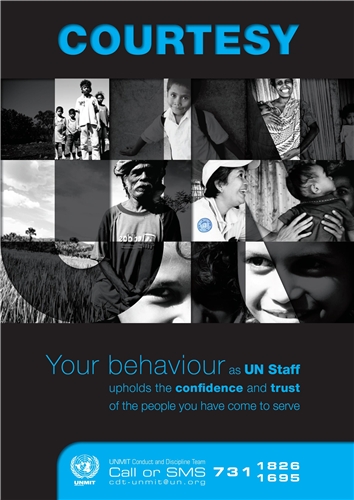 1
UN Core Pre-Deployment Training Materials 2016
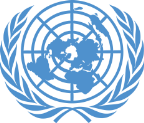 Zero Tolerance of Sexual Abuse
Impunity and complacency not tolerated
Active measures to prevent SEA
Action against ALL violators
2
UN Core Pre-Deployment Training Materials 2016
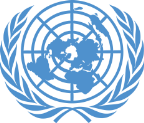 Definition of SEA
Sexual exploitation: actual or attempted abuse of a person’s vulnerability, differential power or trust for sexual purposes, including profiting monetarily, socially or politically from the exploitation
Sexual abuse: actual or threatened physical intrusion of a sexual nature, by force or under unequal or coercive conditions
Sexual exploitation and abuse constitute Category I serious misconduct
3
UN Core Pre-Deployment Training Materials 2016
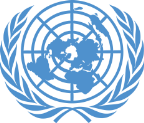 Interpreting Key Words
4
UN Core Pre-Deployment Training Materials 2016
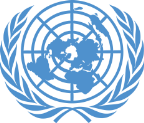 Difference with Sexual Harassment
Sexual harassment: any unwelcome sexual advance, request for sexual favour, verbal or physical conduct or gesture of a sexual nature or any other behaviour of a sexual nature that might reasonably be expected or be perceived to cause offence or humiliation to another, when such conduct interferes with work, is made a condition of employment or creates an intimidating, hostile or offensive work environment
5
UN Core Pre-Deployment Training Materials 2016
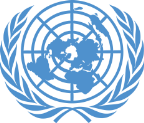 Uniform Standards on SEA – Prohibited Acts
Sexual activity with children (persons under the age of 18) is prohibited
Exchange of money, employment, goods, assistance or services for sex, e.g. sex with prostitutes is prohibited
Use of children or adults to procure 
sexual services for others is prohibited
Sexual relationships with beneficiaries 
of assistance are strongly discouraged
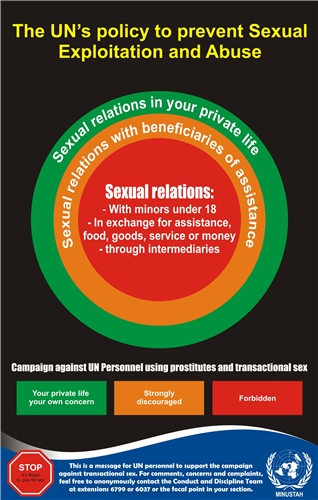 6
UN Core Pre-Deployment Training Materials 2016
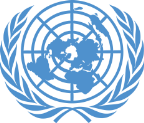 DPKO’s Three-Pronged Approach to Addressing SEA
Prevention
Enforcement
Remedial action
7
UN Core Pre-Deployment Training Materials 2016
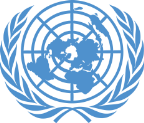 Preventive Measures
Uniform standards on SEA
Training
Public information
Welfare and recreation
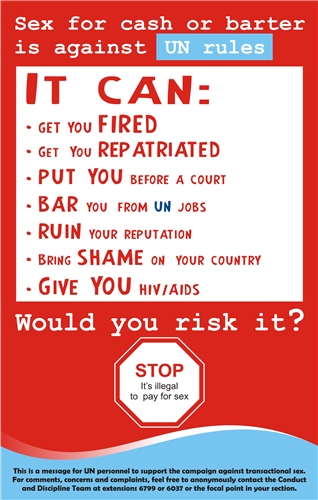 8
UN Core Pre-Deployment Training Materials 2016
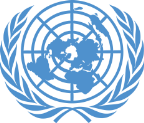 Enforcement Measures
Complaints mechanism/reporting
Data management
Investigations
Follow-up
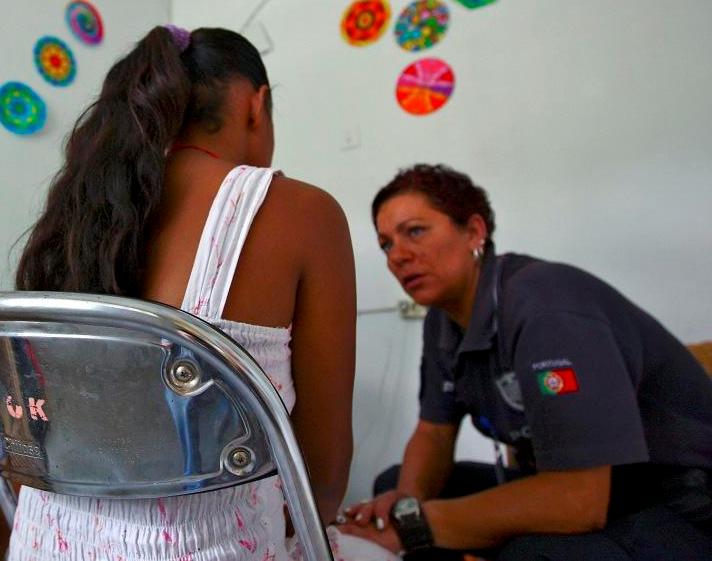 9
UN Core Pre-Deployment Training Materials 2016
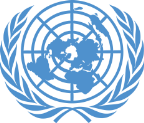 Enforcement Measures
Complaints Mechanism/Reporting:
CDT & OIOS – the main entities
Locked drop-boxes
Private meeting rooms for confidential reporting
Telephone hotlines
Secure email addresses
Focal points
Civil society/UN networks
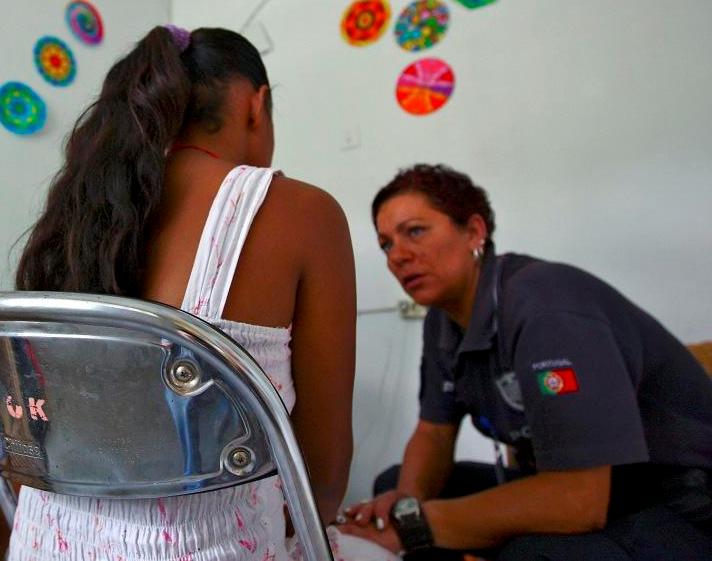 10
UN Core Pre-Deployment Training Materials 2016
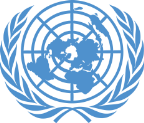 Enforcement Measures
Data Management:
Misconduct Tracking System (MTS): a global database and confidential tracking system for monitoring allegations and cases
All allegations received are referred for investigation
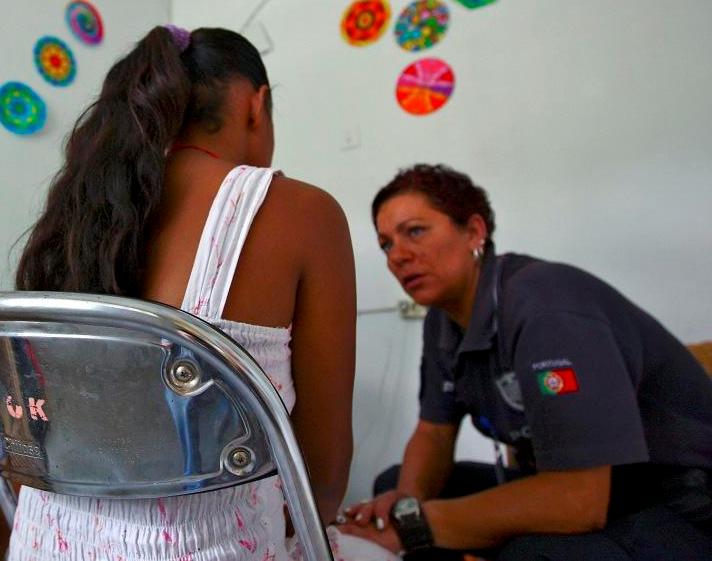 11
UN Core Pre-Deployment Training Materials 2016
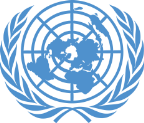 Enforcement Measures
Investigations:
CDT performs assessment of allegations
Investigation entities: national authorities, OIOS and mission entities, ad-hoc panels
Six-month timeline for completing investigations
Immediate Response 
Teams to gather/preserve 
evidence
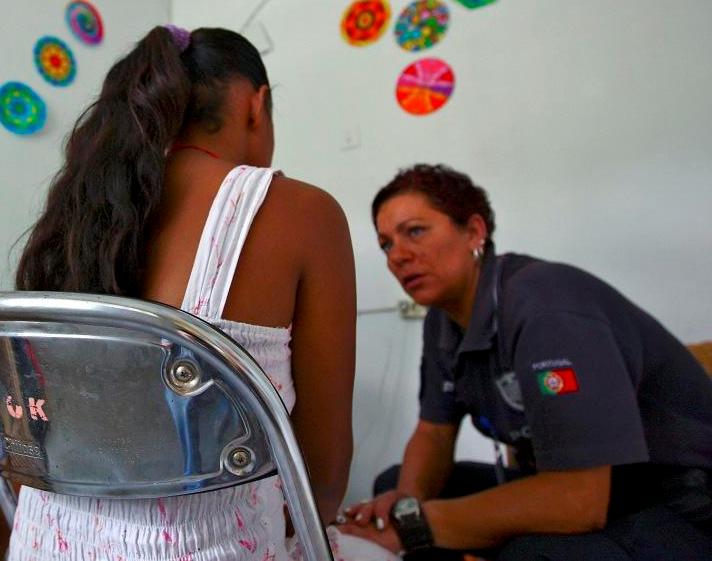 12
UN Core Pre-Deployment Training Materials 2016
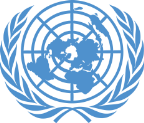 Enforcement Measures
Follow-Up: If the allegation is substantiated
13
UN Core Pre-Deployment Training Materials 2016
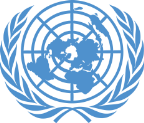 Remedial Action
Victim assistance
Reputation repair
Regular briefings
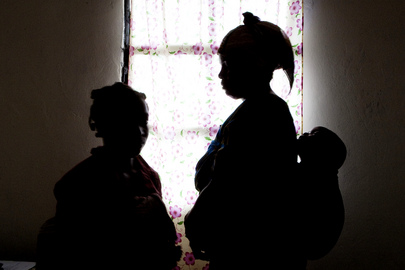 14
UN Core Pre-Deployment Training Materials 2016
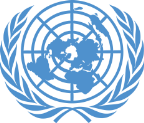 Who is Responsible?
Individual Responsibility
Professional and personal
Reflect UN
Uniform standards on SEA
Personal discipline
Duty to SEA-free environment
Duty to report SEA
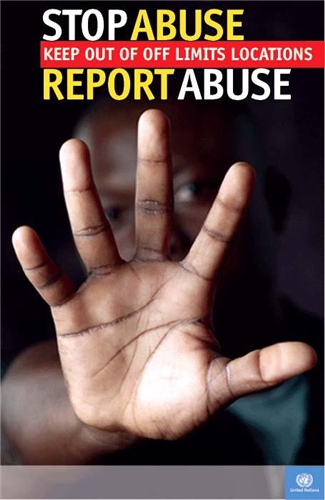 15
UN Core Pre-Deployment Training Materials 2016
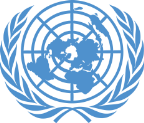 Leadership and Accountability
Implement policies
Mandatory SEA training by ALL
Focal Points and awareness-raising
Welfare and recreation
Emphasize duty to report
Address violations
Report all misconduct to CDT or OIOS
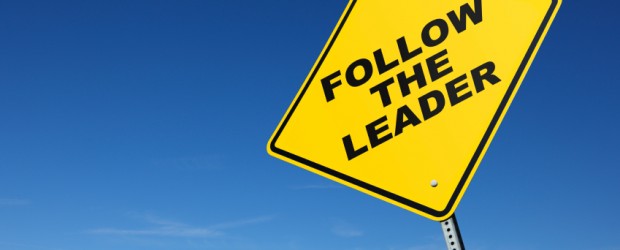 16
UN Core Pre-Deployment Training Materials 2016
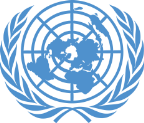 Summary of Key Messages

“Zero tolerance of SEA”
SEA and uniform standards on SEA
DPKO three-pronged approach
Responsibility of peacekeeping personnel
UN Core Pre-Deployment Training Materials 2016
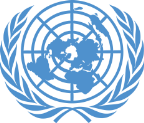 Questions
UN Core Pre-Deployment Training Materials 2016
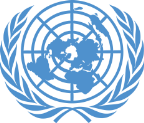 Learning Activity

Learning Evaluation
UN Core Pre-Deployment Training Materials 2016
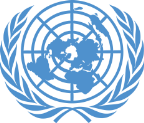 Learning Activity 3.4.2
Definition of SEA
Sexual exploitation: actual or attempted abuse of a person’s vulnerability, differential power or trust for sexual purposes, including profiting monetarily, socially or politically from the exploitation
Sexual abuse: actual or threatened physical intrusion of a sexual nature, by force or under unequal or coercive conditions
Sexual exploitation and abuse constitute Category I serious misconduct
UN Core Pre-Deployment Training Materials 2016